Medicare Open Enrollment
Communications Plan
Office of Communications

Gwendolyn Green
Maya Newman 


September 14, 2017
Communications Objectives
Inform People with Medicare that Open Enrollment is the annual opportunity for them to review, compare and enroll in Medicare health and drug plans.  
With renewed emphasis on MA plans
Support a competitive marketplace of privatized health plans by encouraging competition. 
Remind People with Medicare of the dates and deadline to review and compare: October 15 – December 7.
2
Timeline – 2 Phases
Pre-implementation (Aug-Sept)
Outreach to information intermediaries to prepare them to educate beneficiaries

Beneficiary Outreach (Oct-Dec)
Educate beneficiaries about Open Enrollment Period (Oct 15 – Dec 7) and Medicare benefits
3
Pre-Implementation Phase
Information Intermediaries
Partners
Providers
Plans
Stakeholders
State Health Insurance Programs (SHIPs)
4
Open Enrollment Timeline - October
October 1
Plan Marketing Begins
Plan Finder Goes Live
October 15
Open Enrollment Begins
CMS Media Campaign Begins
Week of November 28
Urgency Messaging Begins
December 7
Open Enrollment Ends
5
Key Messages
Open enrollment is the time to review your current health/drug plans and make changes if you want. 
Review your coverage to see if you can find a better value. Even if you are happy with your current coverage, you might find something that’s a better fit for your budget or health needs.
Plans can change their offerings every year, review to make sure your plan still works for you.
Medicare Advantage plans are offered by private insurance companies and combine all your benefits into one plan.
.6
Key Messages  (continued)
Protect your personal information 
Guard Your Card
Ensure your address is current with SSA
7
Research
One pre and one post tracking survey
Results regularly demonstrate a 20% increase in Open Enrollment knowledge among those who recall campaign.  
Pre- post- results also demonstrate a 20% increase in knowledge of Open Enrollment dates
Focus groups conducted to test ad concepts (report due 8/21)
Considerable message testing over the years.
Major drivers of plan review and compare include the idea that plans change every year and that people may find a better plan or a lower cost.  The second idea best if delivered in the first person “I compared and found a better deal.”
8
Tactics: Paid Media Campaign
Paid Advertising – General Market
National broadcast (Network TV, Cable TV, Radio)
National paid search, digital video 
Paid Advertising – African American
National broadcast (Cable TV, Radio)
Local print
Paid Advertising – Hispanic
Geo-targeted radio, print
National paid search
9
Tactics: Earned Media
National
Landscape of plans announcement (9/22)
Media tours (radio and satellite)
Article distribution
Regional
Phone banks and other local events
Interviews with Regional Administrators and other local spokespeople
10
Tactics: Social Media
Facebook
Posts Medicare Facebook page, 
http://www.facebook.com/Medicare 
Twitter
@MedicareGov, http://www.twitter.com/medicaregov 
Hashtag #MedicareOE
Medicare Blog
http://blog.medicare.gov/
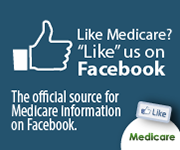 11
Tactics: Communications Materials
SAMPLING BELOW:

http://www.cms.gov/Outreach-and-Education/Reach-Out/Find-tools-to-help-you-help-others/Medicare-Open-Enrollment.html

Ready-made articles (English & Spanish)
Editable event flyer (English & Spanish) 
Live read public service announcement scripts (English & Spanish)
Social media graphics
12
Tactics: CMS Information Channels
Medicare.gov
Plan Finder and 5-star rating system
1-800-MEDICARE
CSRs trained to use Plan Finder
YouTube
Informational videos on CMS’ channel, http://youtube.com/user/CMSHHSgov 
Publications
Medicare & You Handbook
Fact sheets
13
Tactics: Local Outreach
SHIPs
Kickoff events
Ongoing Open Enrollment outreach events w/partners
Beneficiary counseling sessions 

CMS Regional Office
Interviews with local media
Conference/Event promotion & participation
14
Tactics: Educational Resources
Web-based Toolkit https://cms.gov/Outreach-and-Education/Reach-Out/Find-tools-to-help-you-help-others/Medicare-Open-Enrollment.html
Training Sessions
Open Door Forums
Conferences
Congressional Briefings
Listserv Messages
15
Questions?